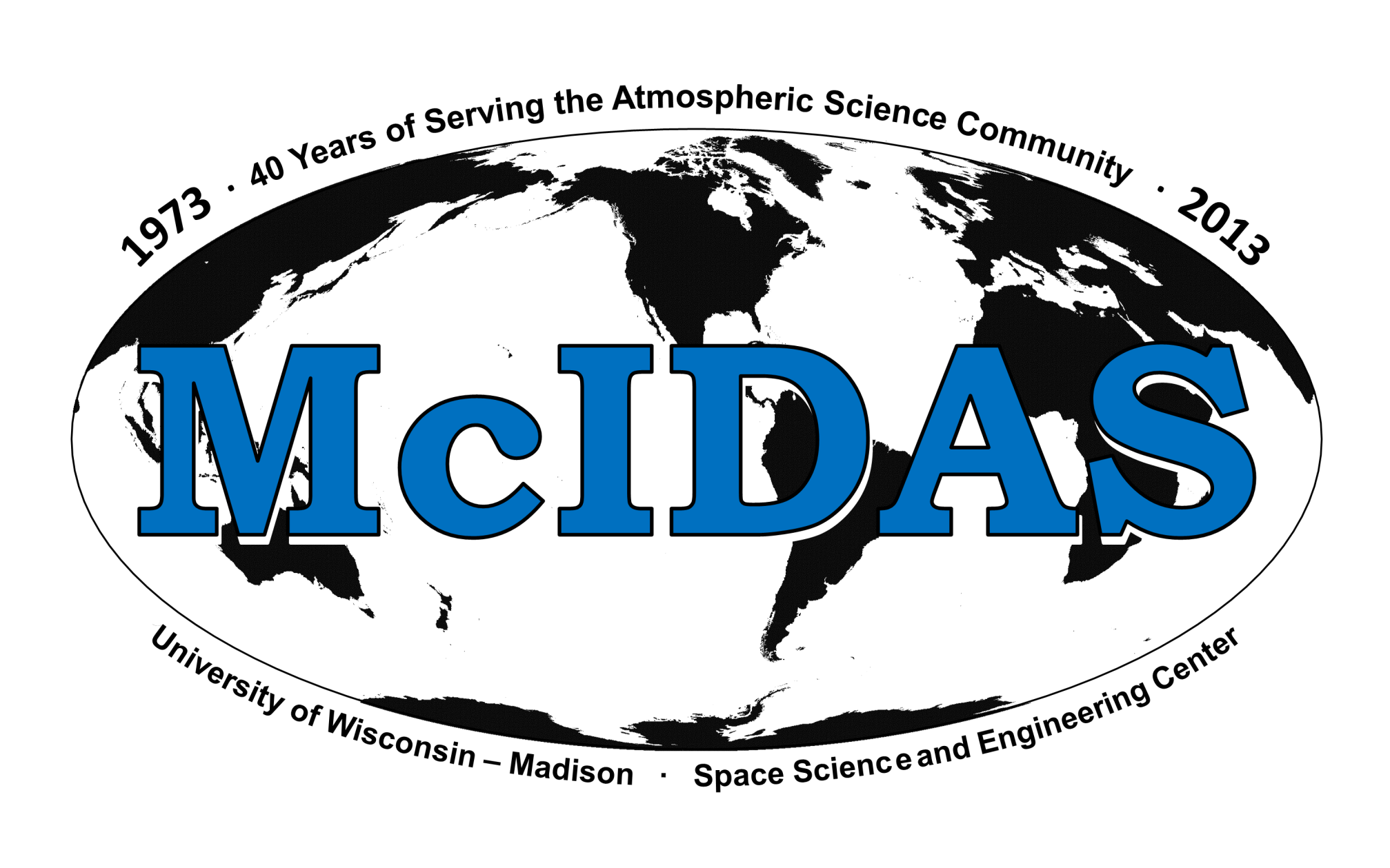 [Speaker Notes: 2013 – 40 years of McIDAS serving the atmospheric science community

2014 – 25 years of the McIDAS Users’ Group for maintaining and supporting the McIDAS users]
McIDAS then and now:  1999-2016
What were we doing in 1999?   Worrying about Y2K, of course!
56 McIDAS modules updated 
ZERO McIDAS systems crashed at 01-01-00 00:00:01
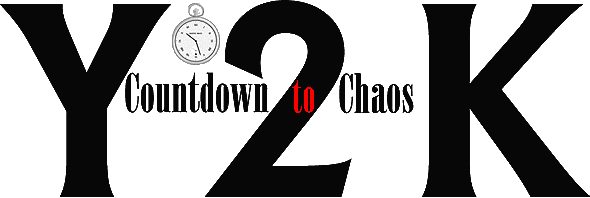 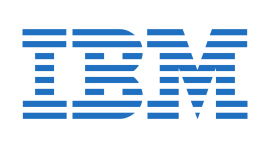 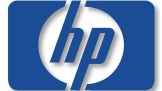 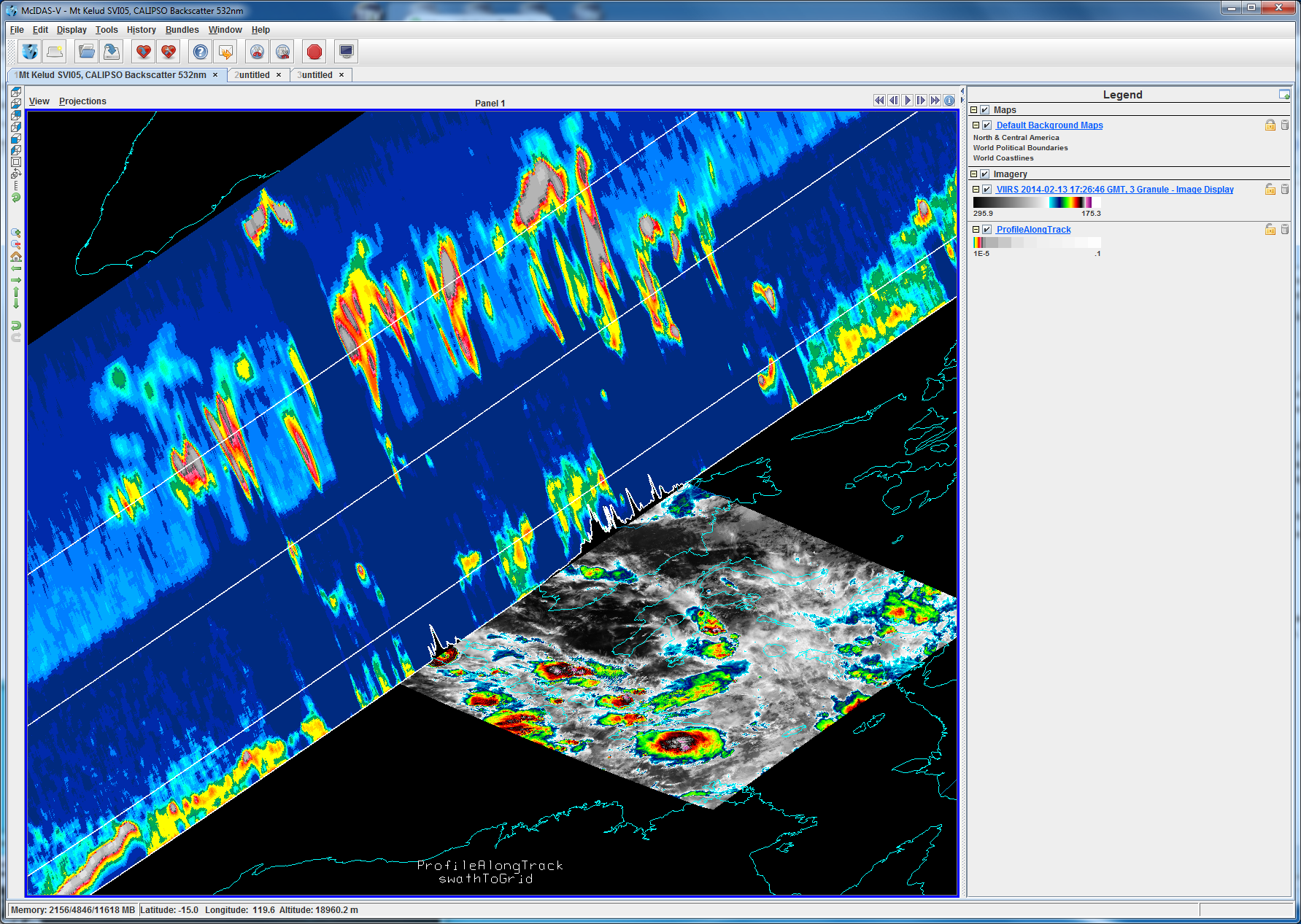 Big hardware then…much smaller hardware now…
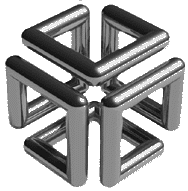 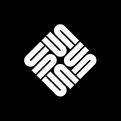 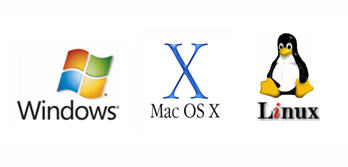 But so much more power…
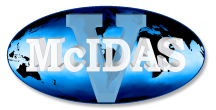 [Speaker Notes: McIDAS-V Image:
- Mt Kelud volcano eruption February, 2014
- Surface is Suomi NPP SVI05 IR temperatures
- Vertical curtain display is a Calipso pass showing backscatter]
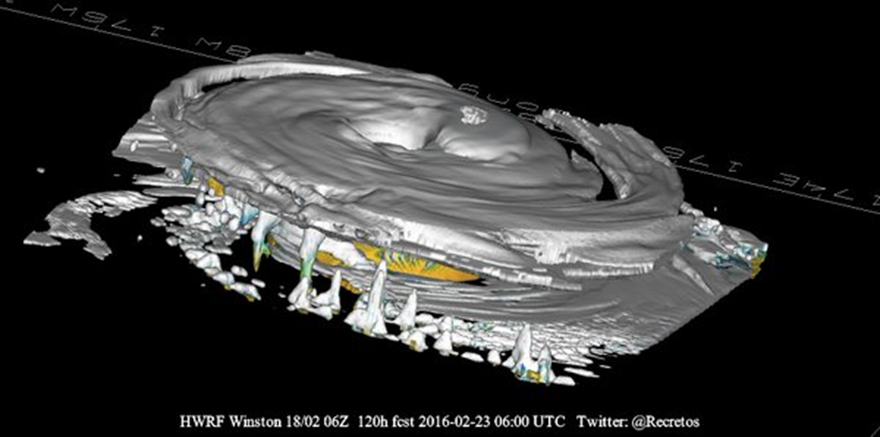 GFS 15/11/16 00z Polar vortex 4D animation